APK FALCON
Empowering User’s Privacy
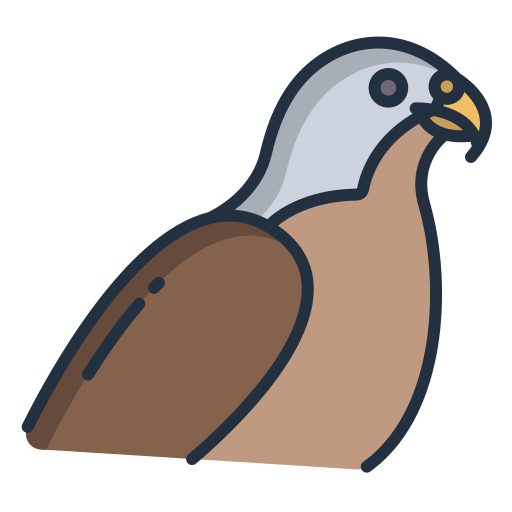 Javier Crespo Guerrero – University of Valladolid (Spain)
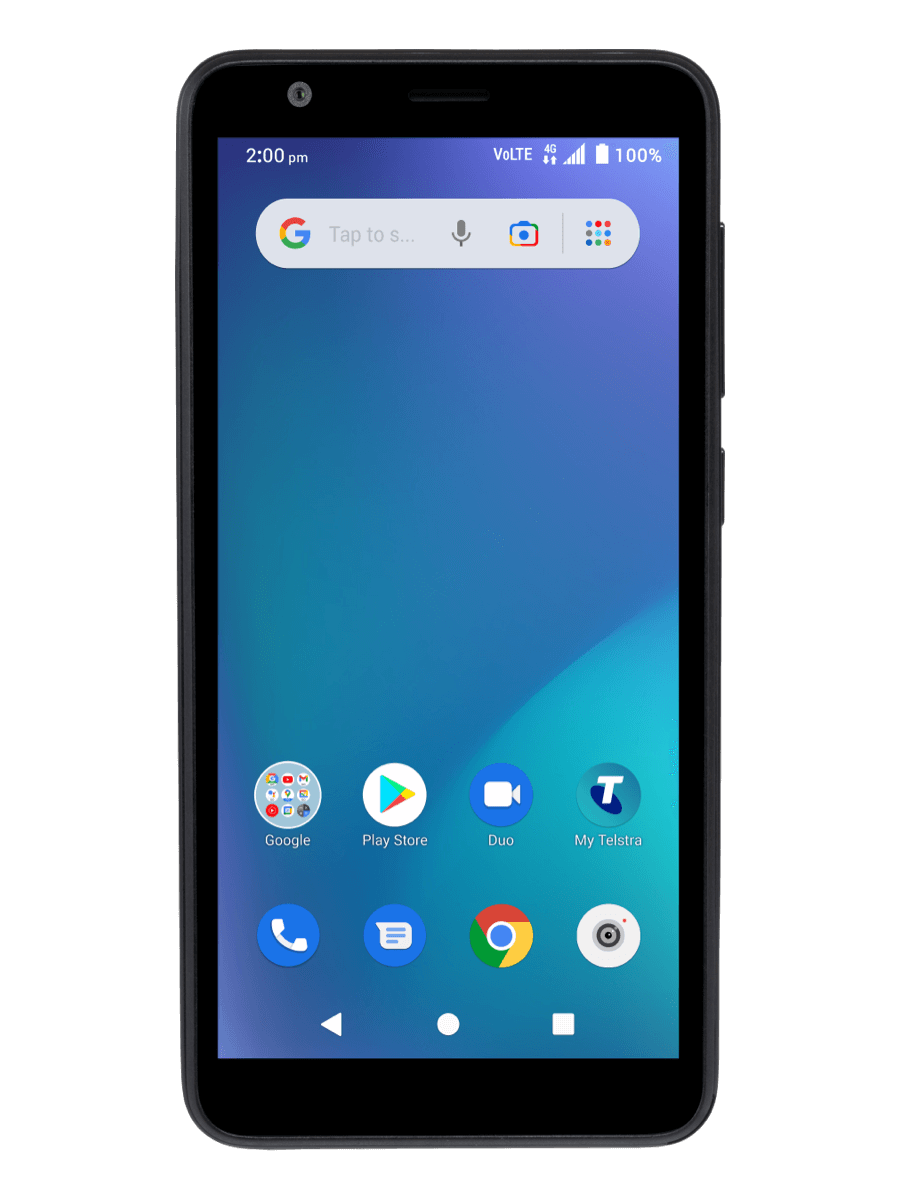 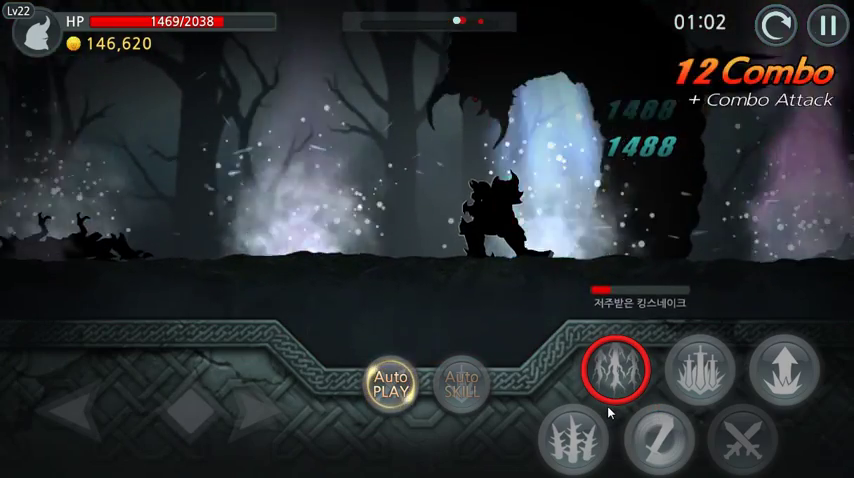 Allow Epic Sword to take pictures and record video?

Allow	Deny
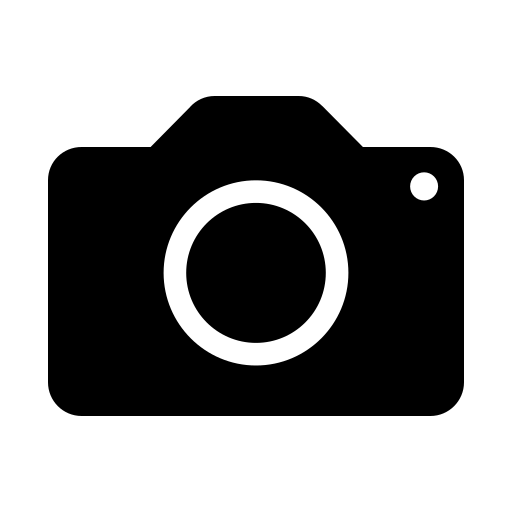 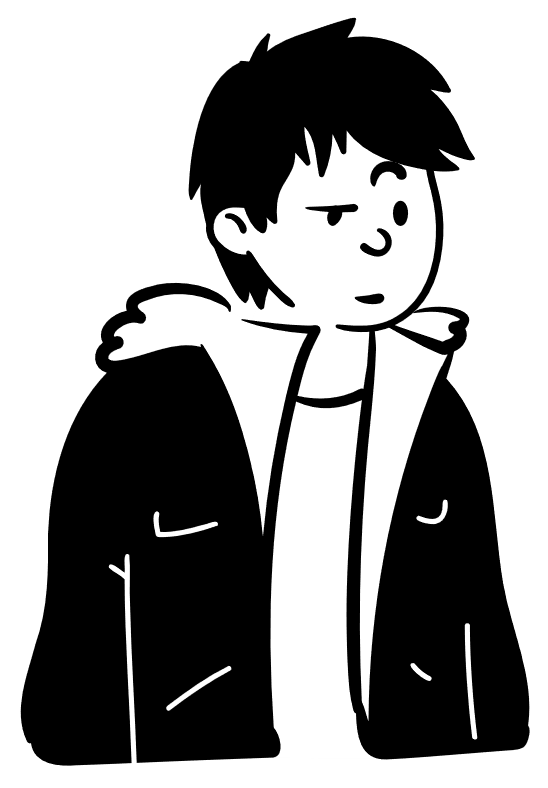 APK Falcon - Empowering user's privacy
2
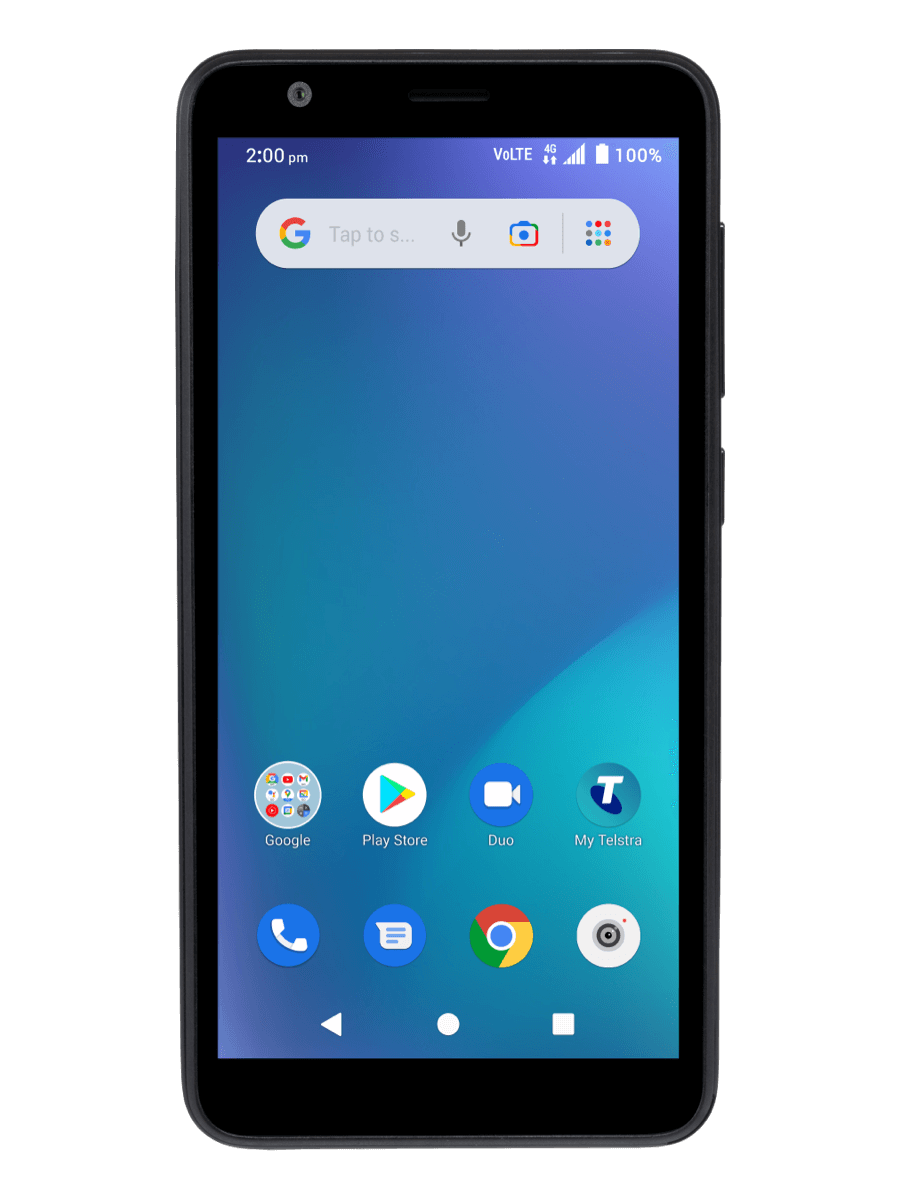 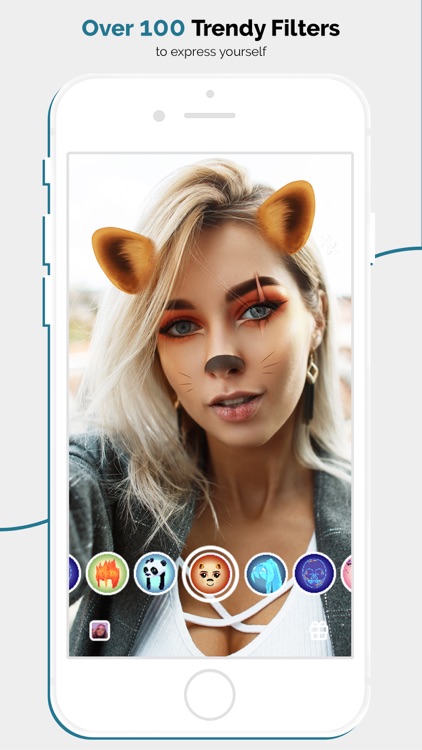 Allow Face Beautify to make and manage pone calls?

Allow	Deny
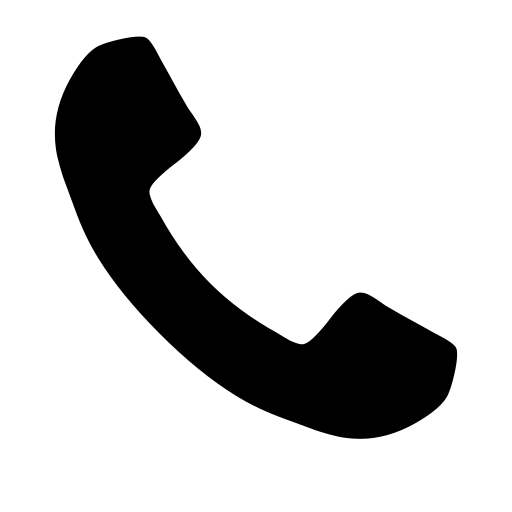 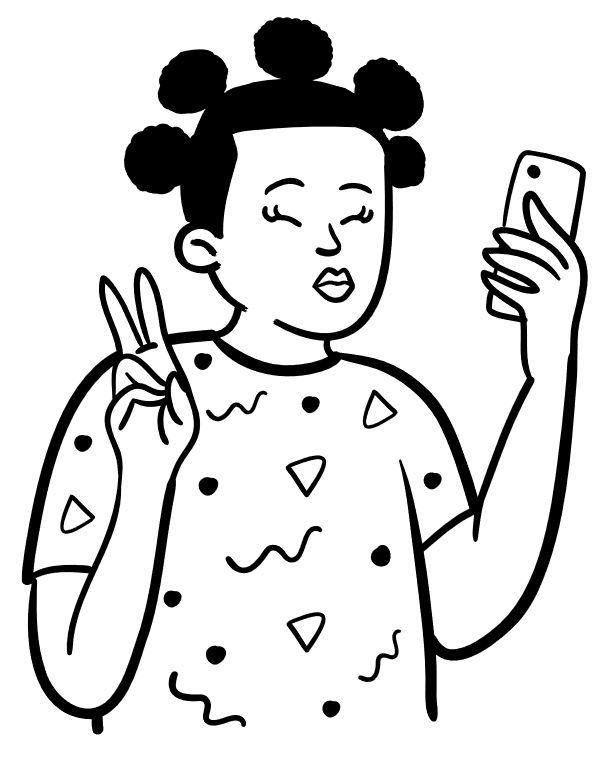 APK Falcon - Empowering user's privacy
3
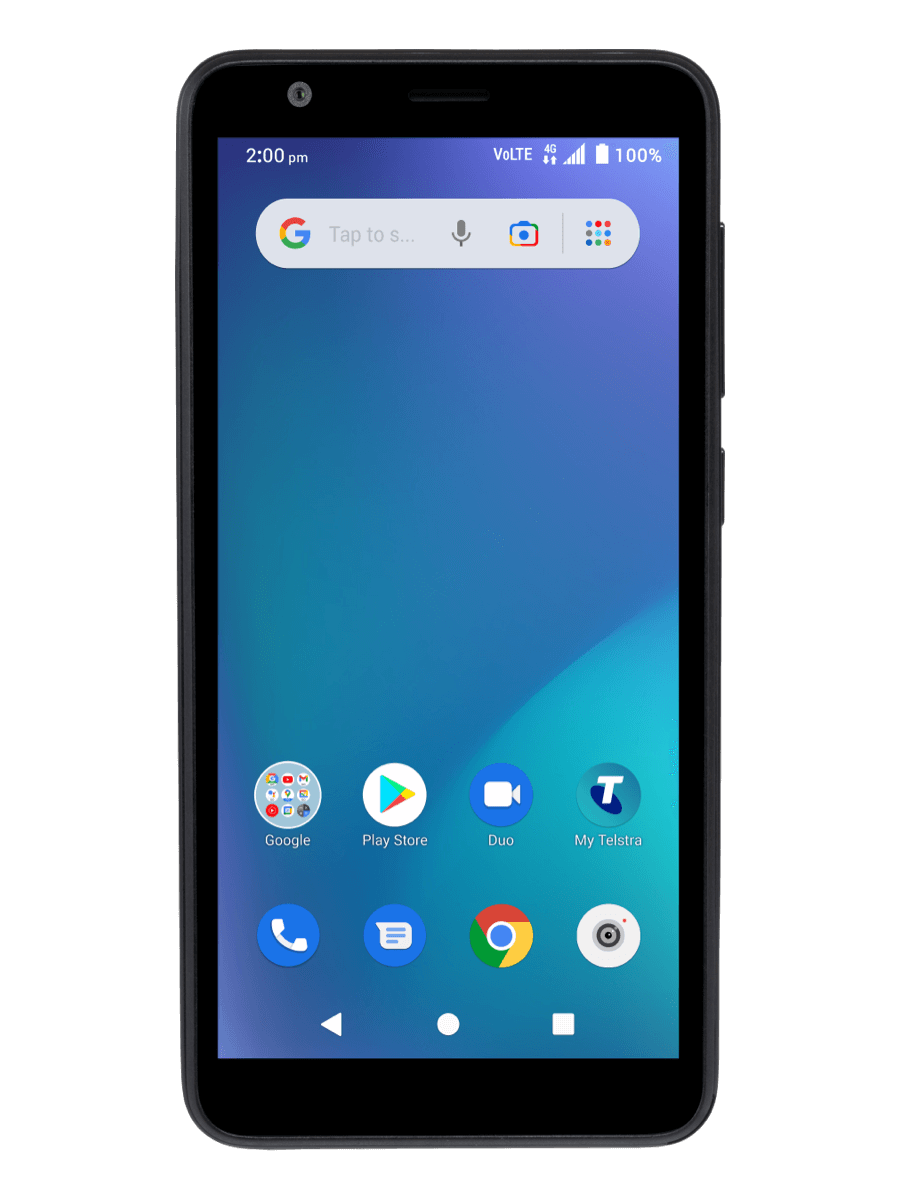 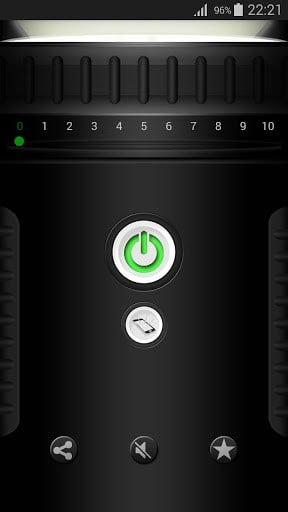 Allow Flashlight to Access this device’s location?

Allow	Deny
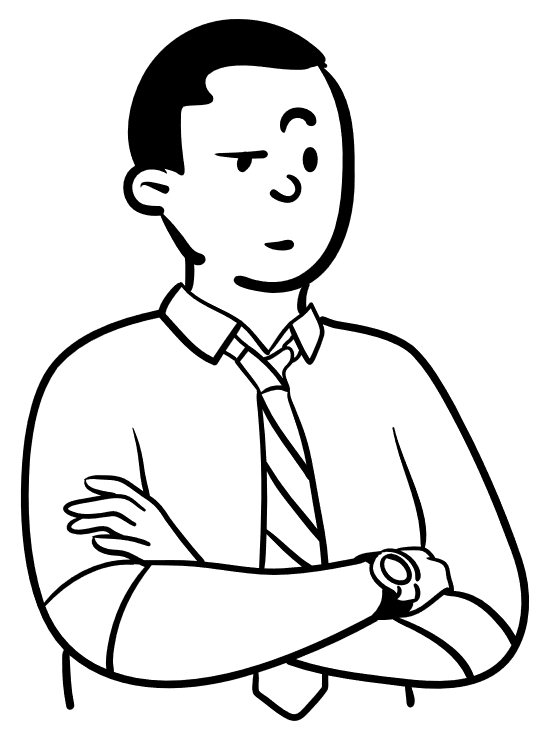 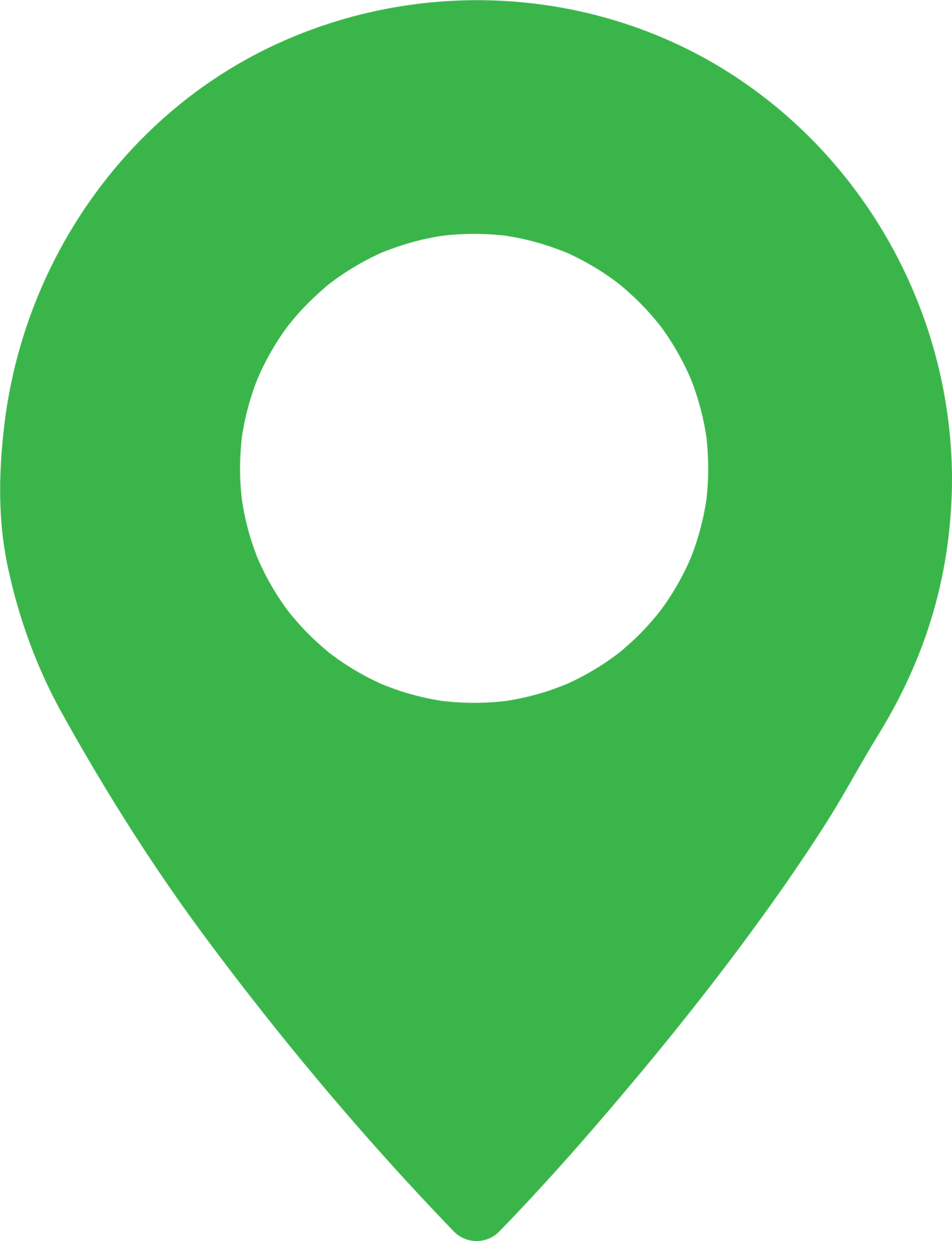 APK Falcon - Empowering user's privacy
4
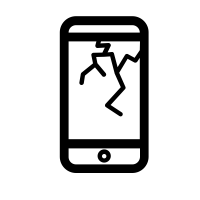 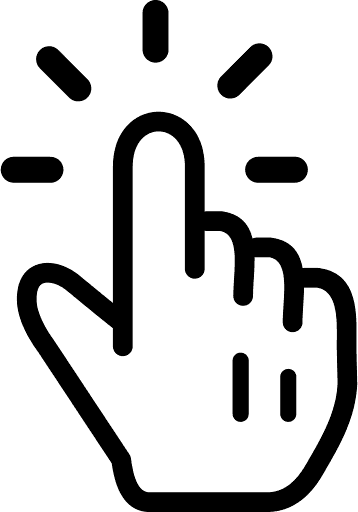 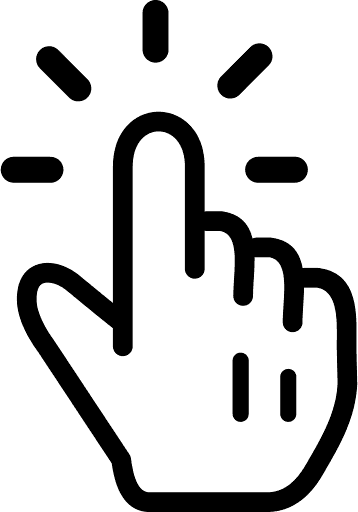 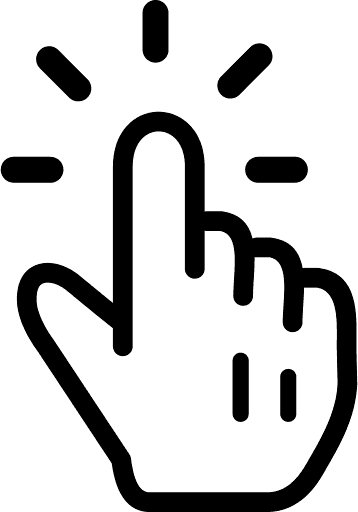 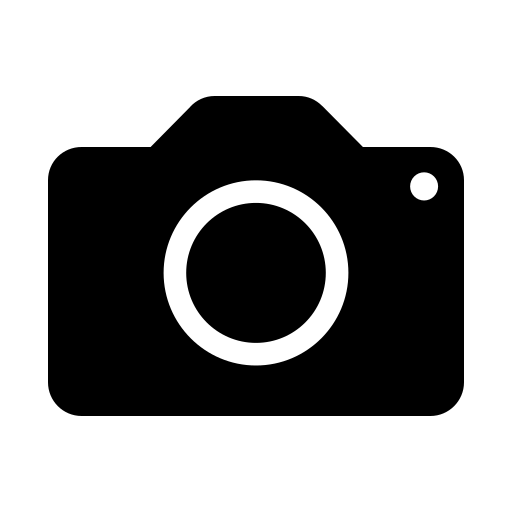 Allow APP to…

Allow		Deny
…mess with your phone?

Allow	Deny
…sell your personal data?

Allow	Deny
…take photos at any time?

Allow	Deny
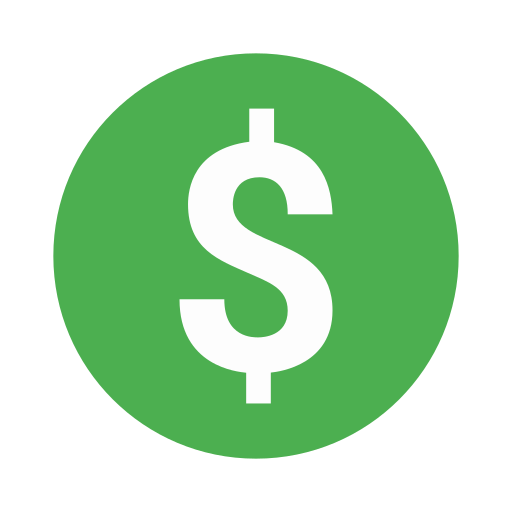 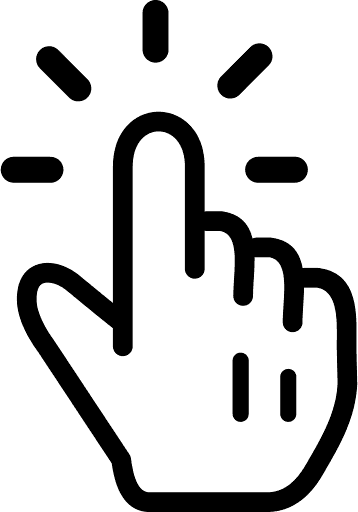 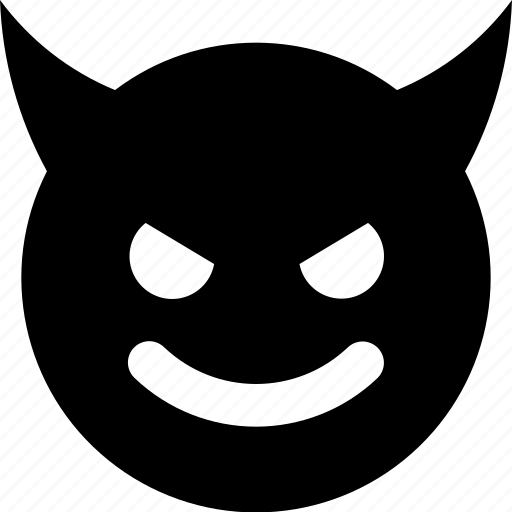 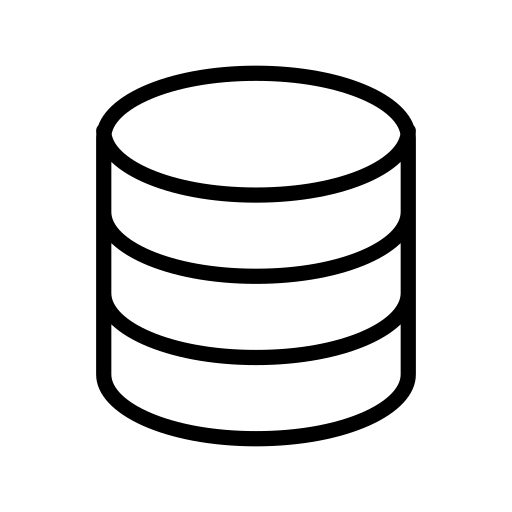 5
Javier Crespo Guerrero
APK Falcon - Empowering user's privacy
1 in 3 
apps want to use your camera
Javier Crespo Guerrero
APK Falcon - Empowering user's privacy
6
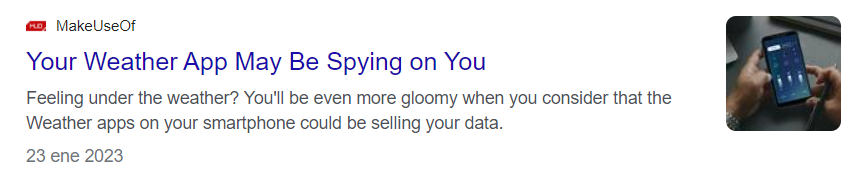 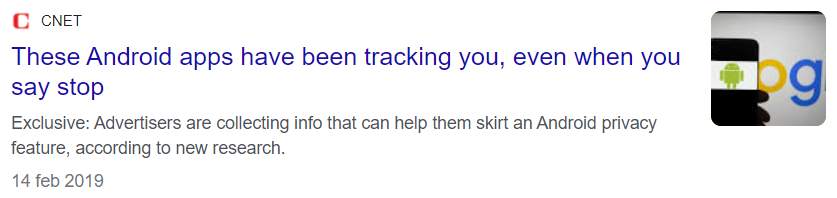 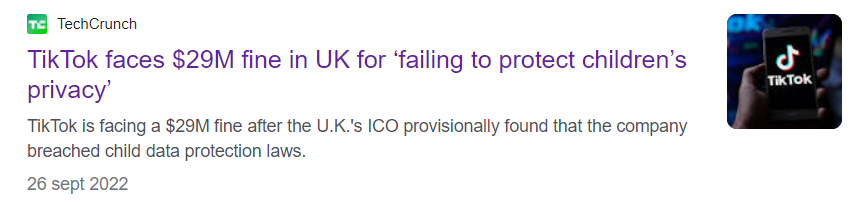 Can we trust our apps?
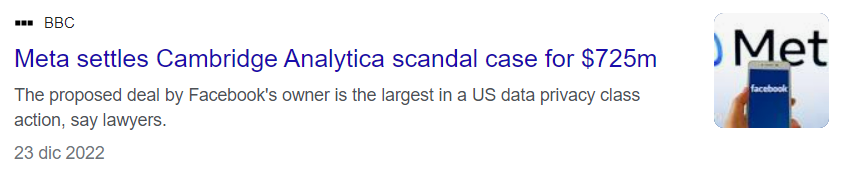 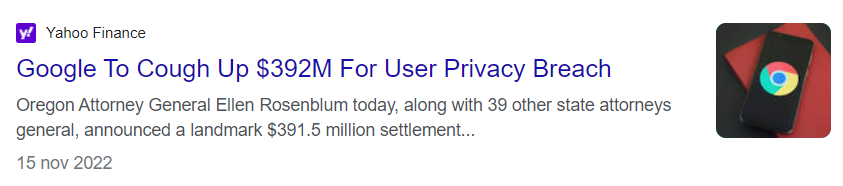 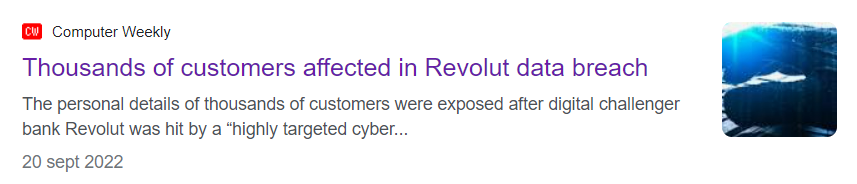 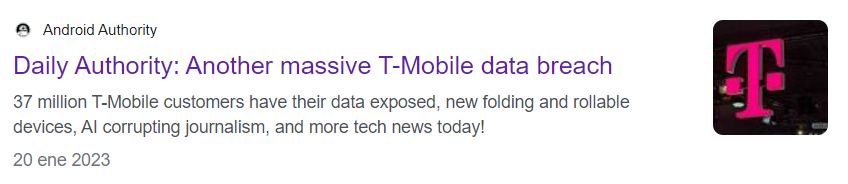 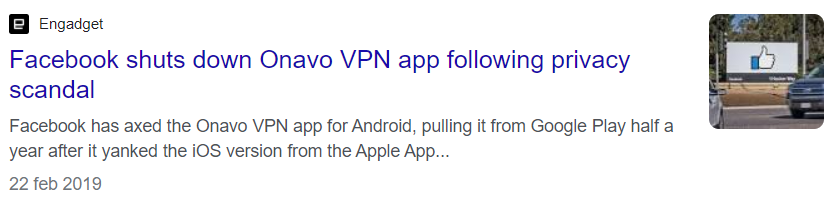 Javier Crespo Guerrero
APK Falcon - Empowering user's privacy
7
Take control
of your privacy
(Manage permissions in an active way)
Javier Crespo Guerrero
APK Falcon - Empowering user's privacy
8
Any solution?
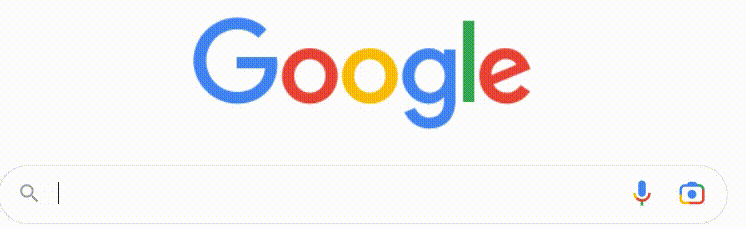 Javier Crespo Guerrero
APK Falcon - Empowering user's privacy
9
Too technical
Can’t compare
…
Javier Crespo Guerrero
APK Falcon - Empowering user's privacy
10
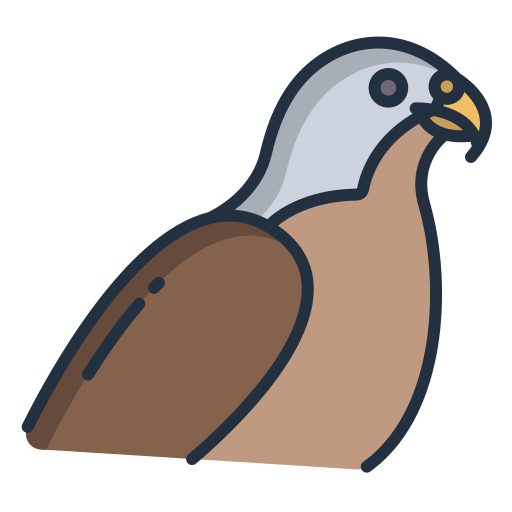 APK Falcon
Assist  in decision-making
Overall privacy score
Easy-to-use website
Javier Crespo Guerrero
APK Falcon - Empowering user's privacy
11
How can you benefit?
Small businesses & developers
Privacy - conscious users
Casual users
Upload your own apps!
Detailed & exportable report
Simple & graphical report
I can use the scores in my studies…
I want a flashlight that’s not interested in my location!
Does our app comply with privacy standards?
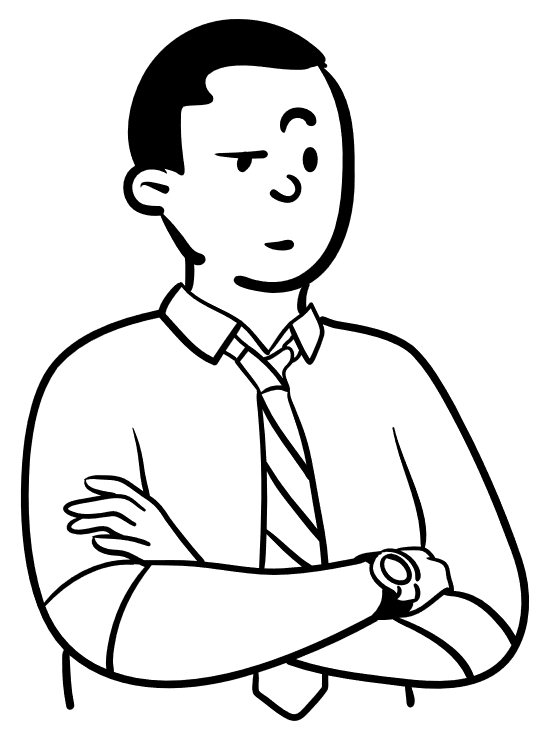 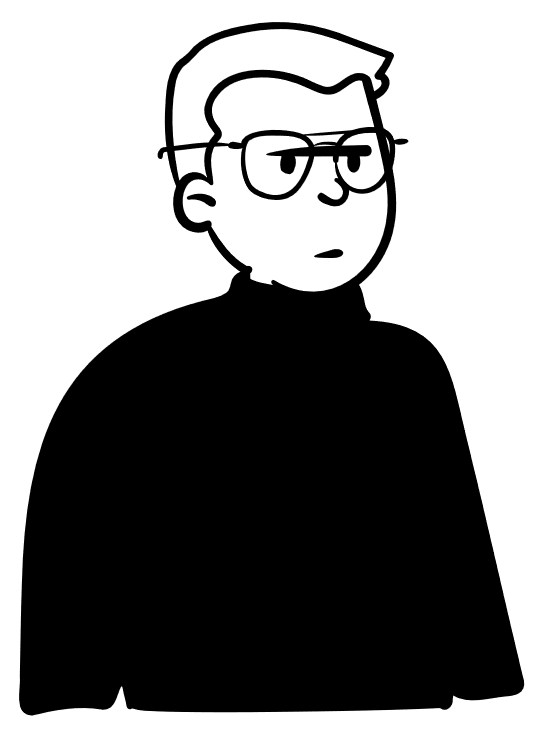 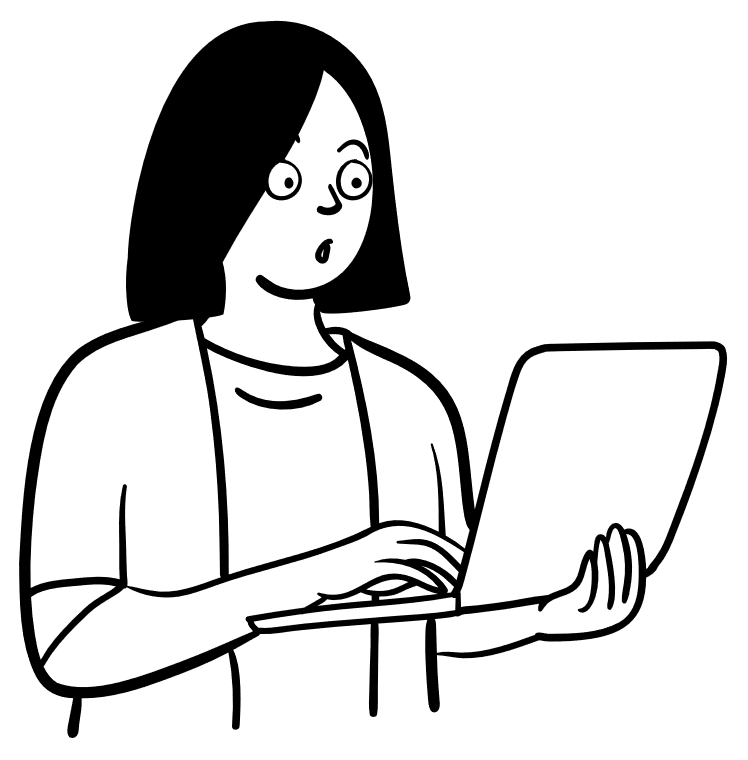 Javier Crespo Guerrero
APK Falcon - Empowering user's privacy
12
APK Falcon
… ¿is it respecting privacy?
Report
Download
Search
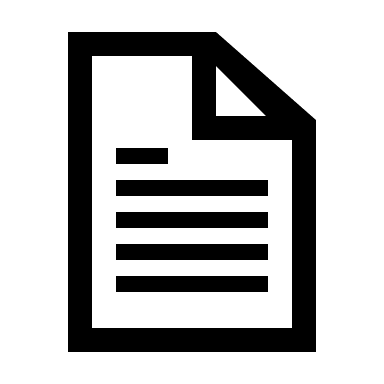 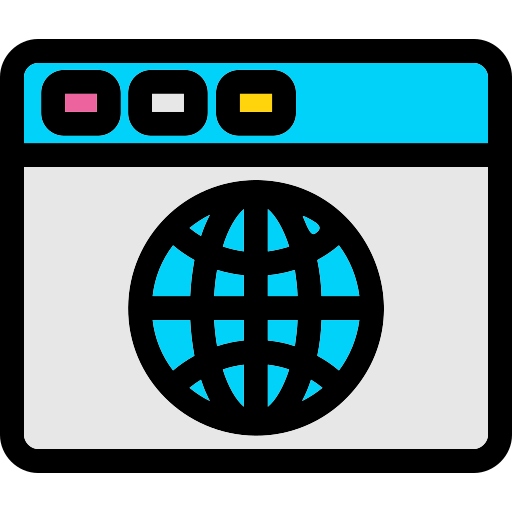 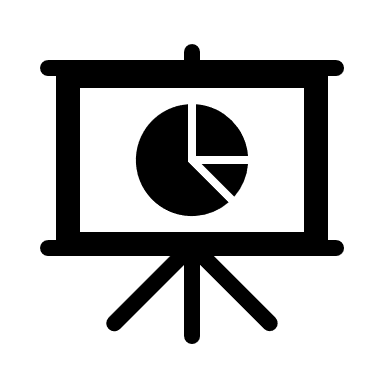 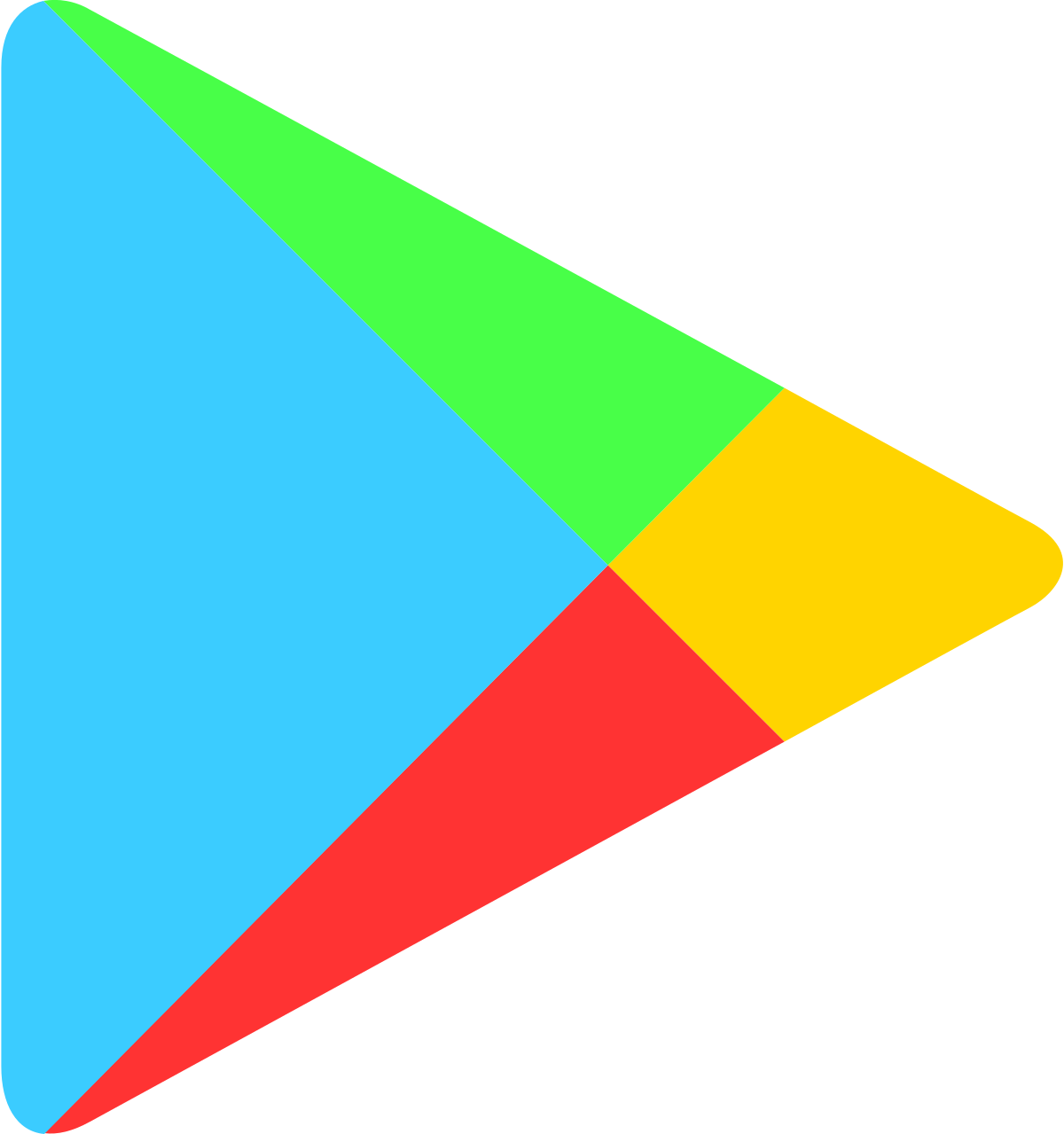 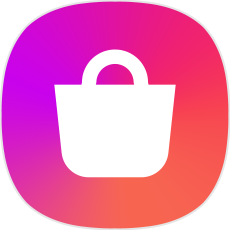 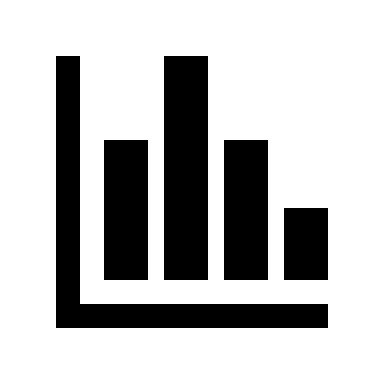 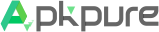 + Privacy guaranteed by design!
Javier Crespo Guerrero
APK Falcon - Empowering user's privacy
13
APK Falcon
simple + open + transparent
Javier Crespo Guerrero
APK Falcon - Empowering user's privacy
14
THANK YOU!
Javier Crespo Guerrero - javier.crespo.guerrero@estudiantes.uva.es
Javier Crespo Guerrero
APK Falcon - Empowering user's privacy
15